Describing a celebrity
Adjectives
Can you remember the names of these parts of the face?
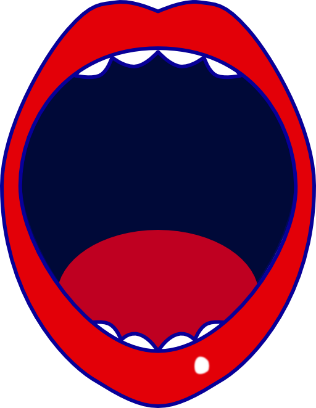 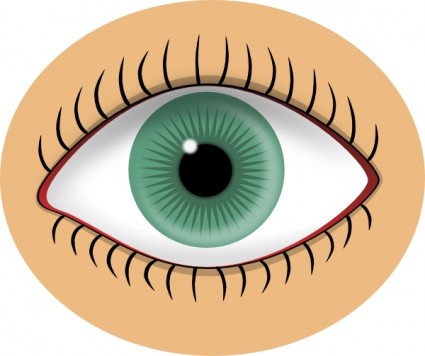 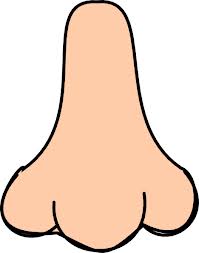 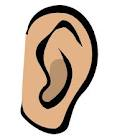 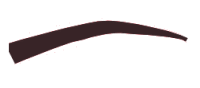 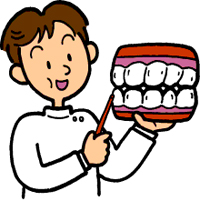 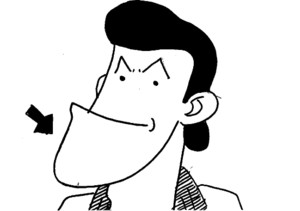 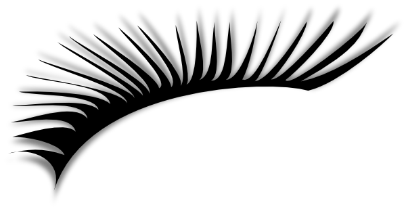 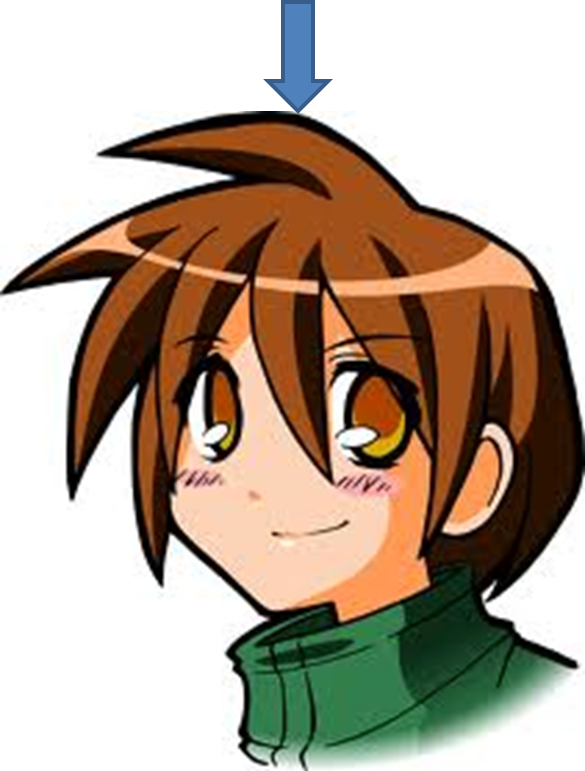 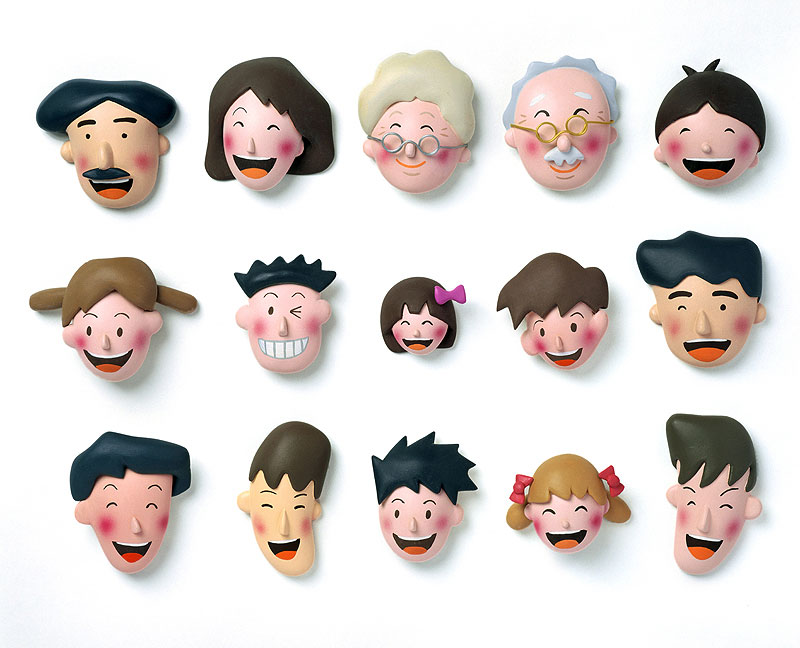 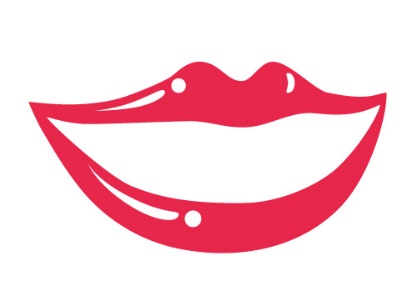 kinpatsuきんぱつ
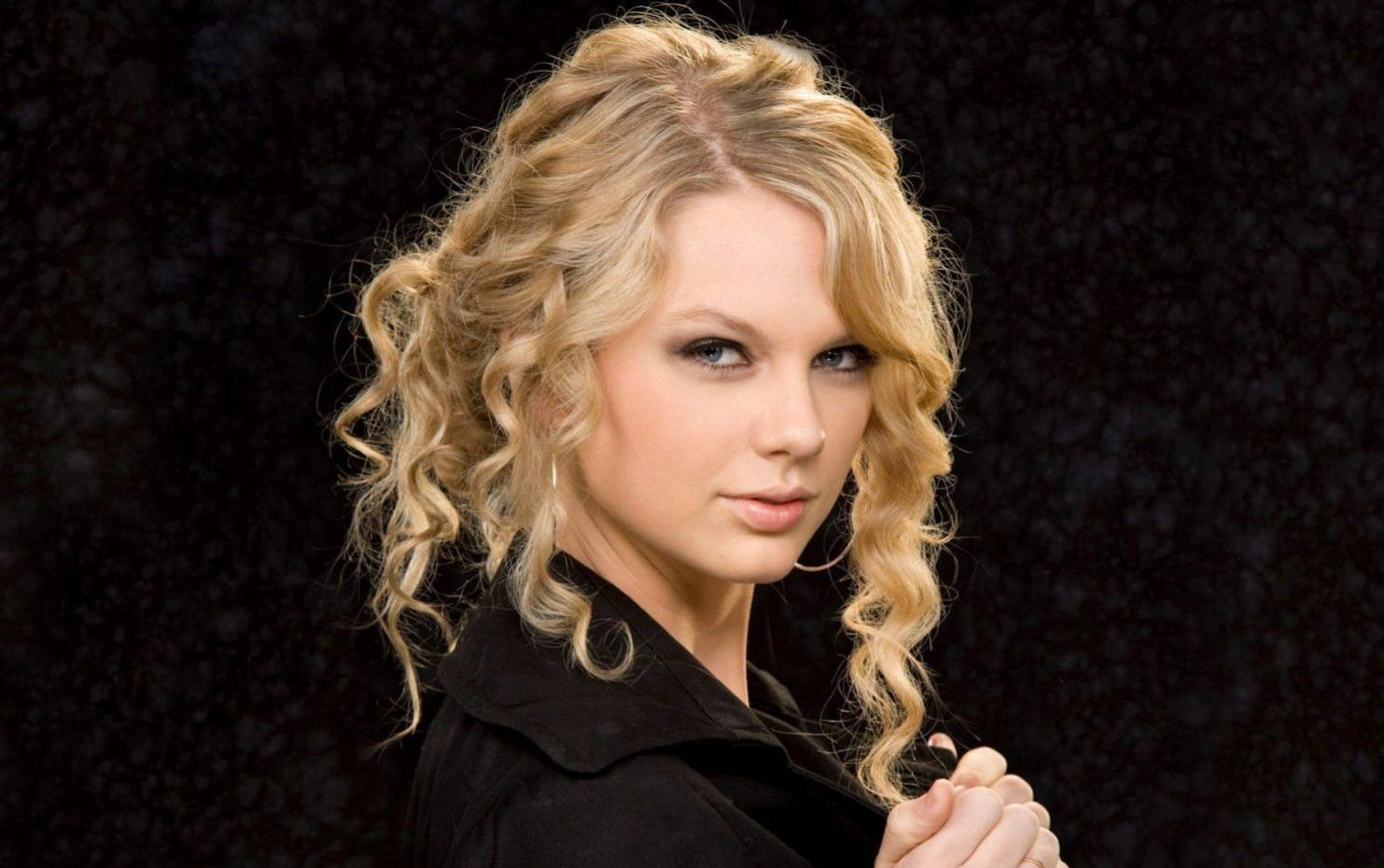 kuroiくろい
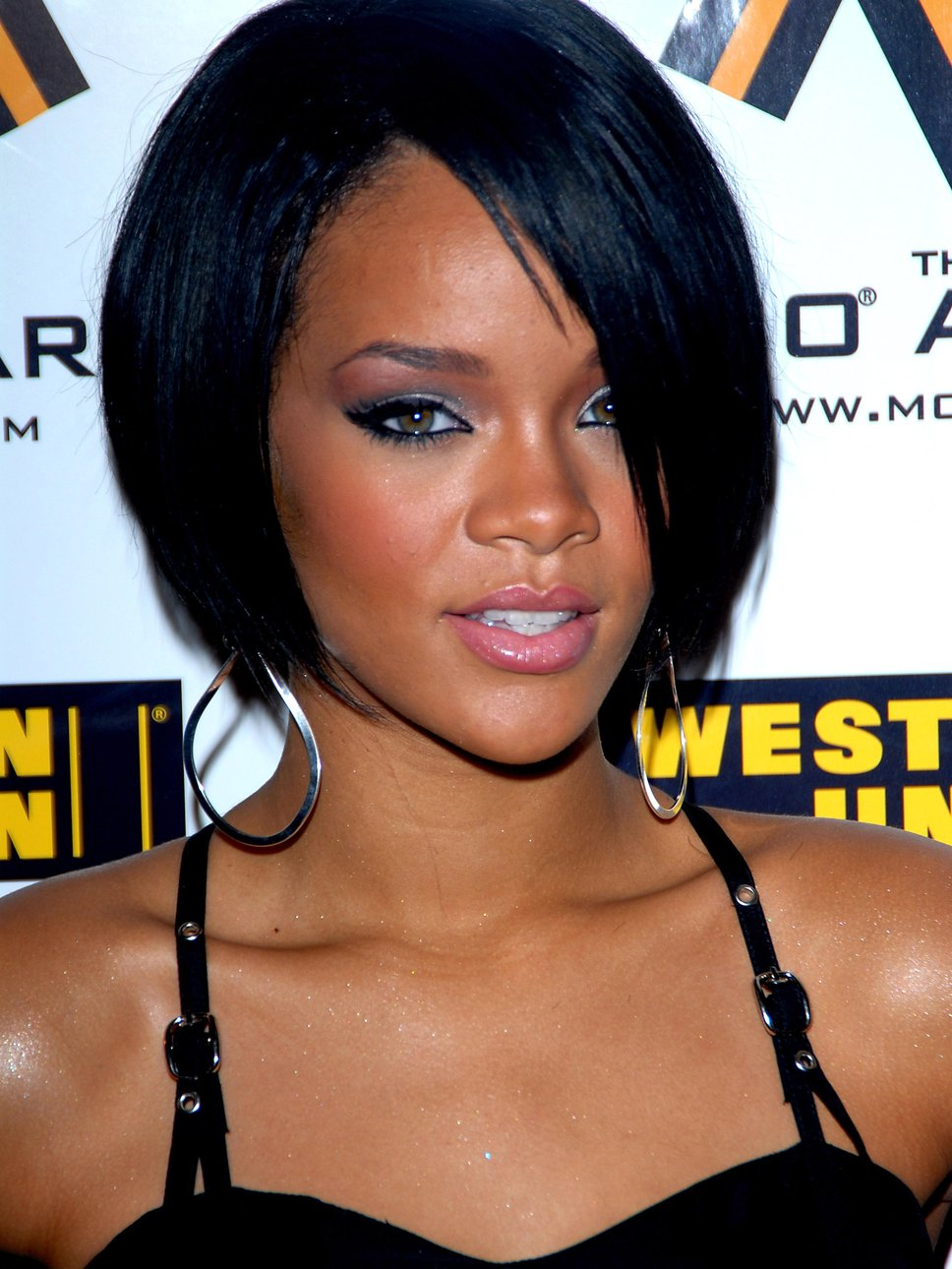 chairoiちゃいろい
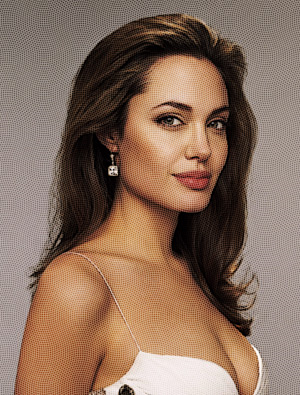 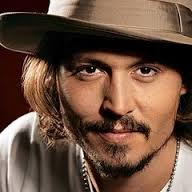 aoiあおい
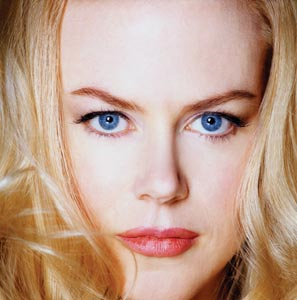 midoriみどり
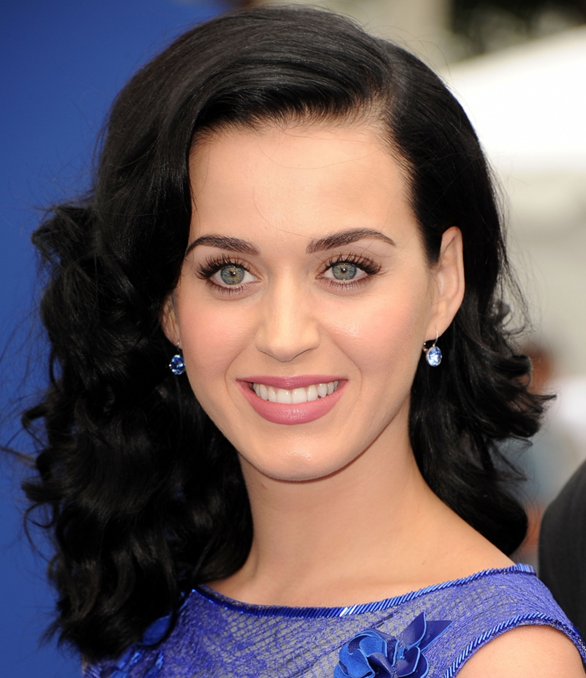 mijikaiみじかい
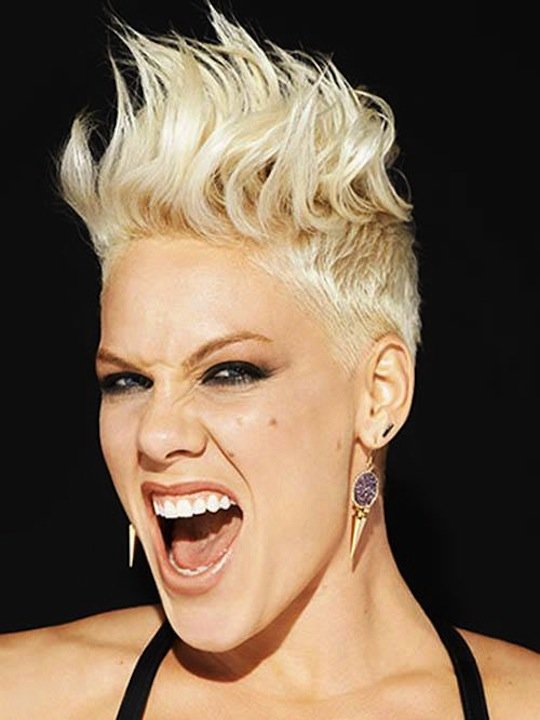 nagaiながい
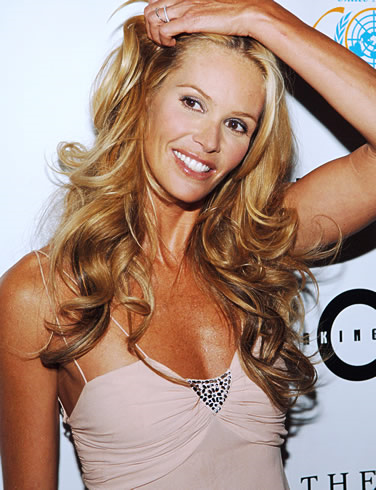 ookiiおおきい
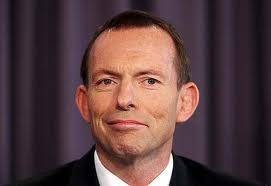 chiisaiちいさい
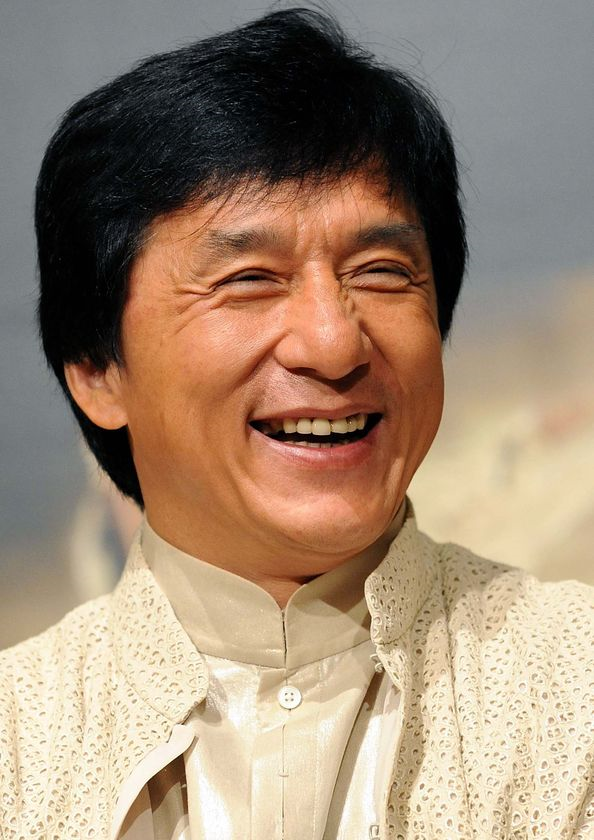 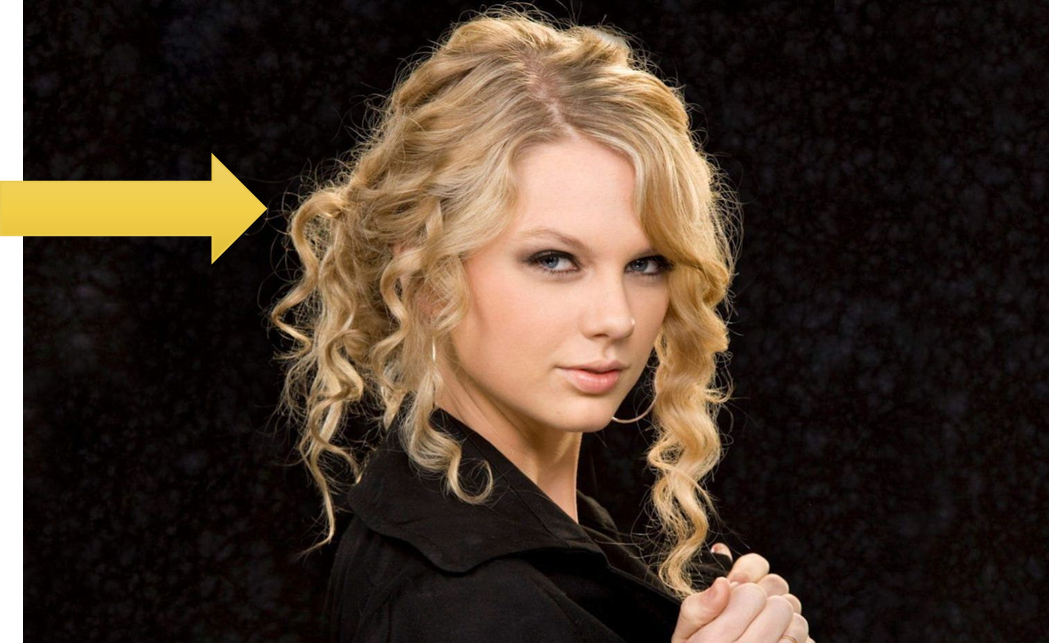 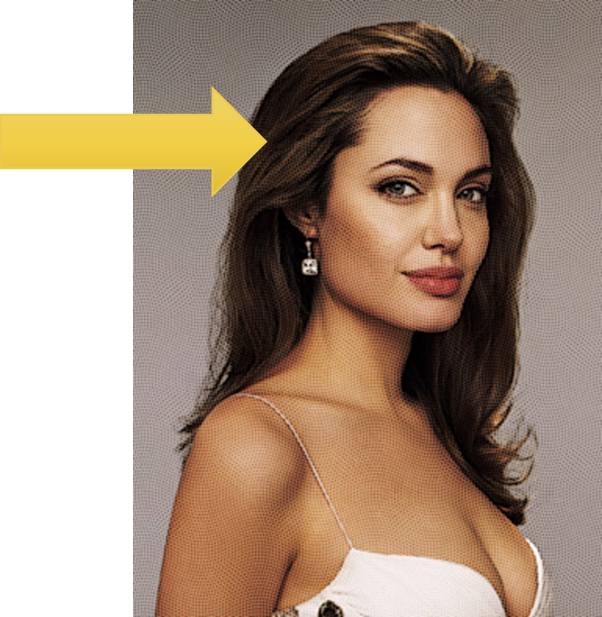 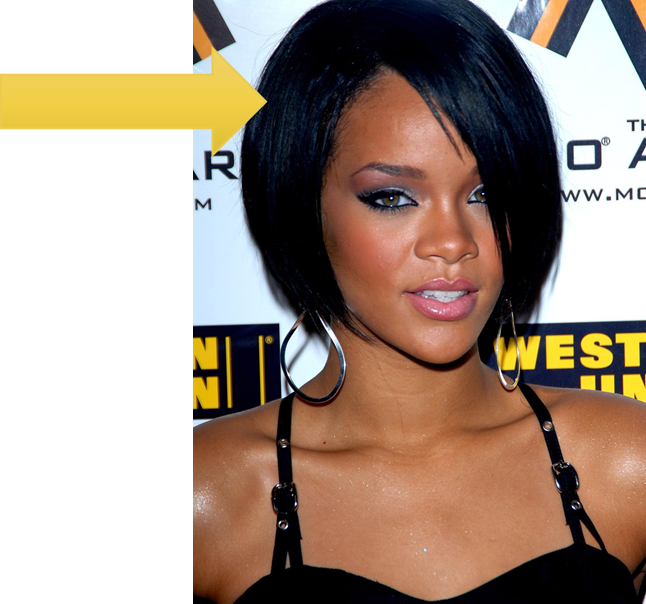 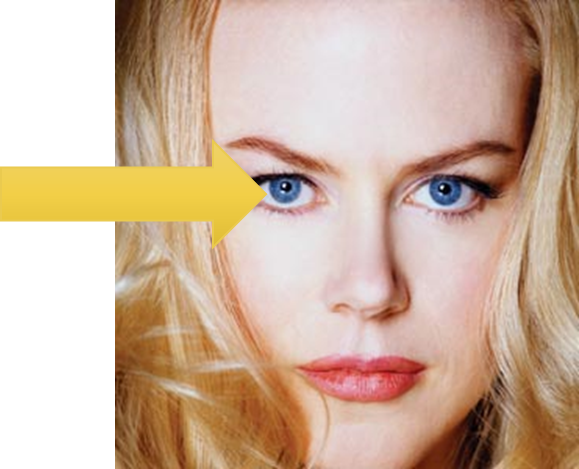 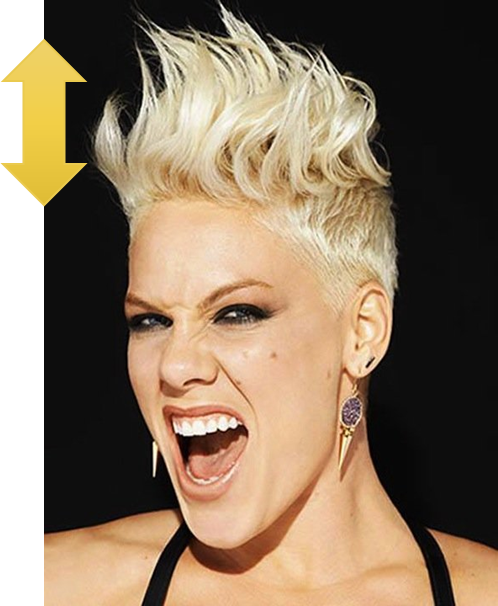 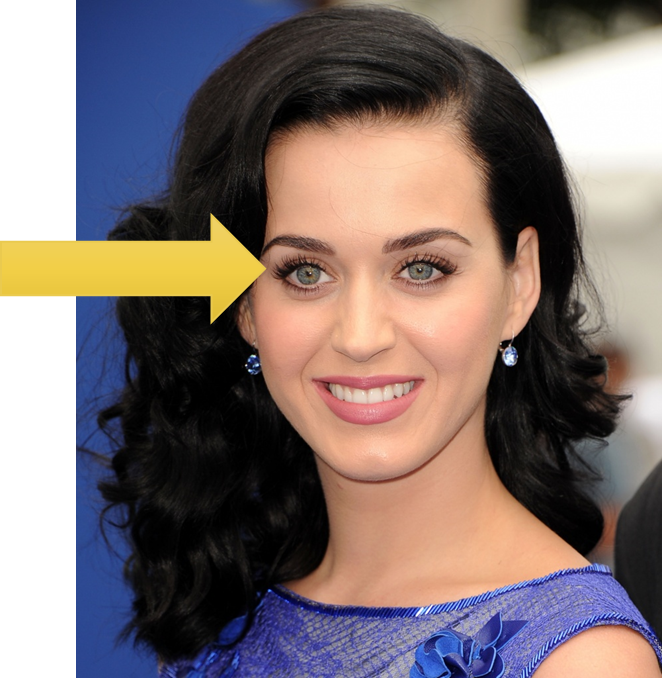 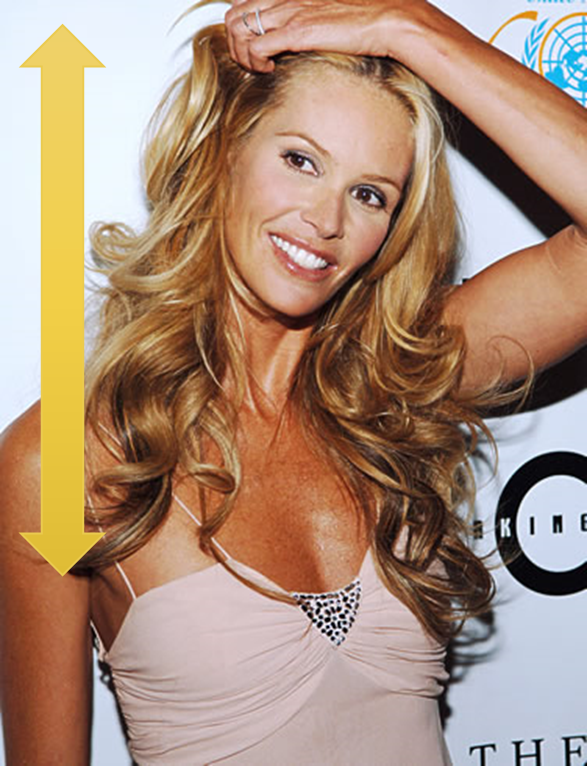 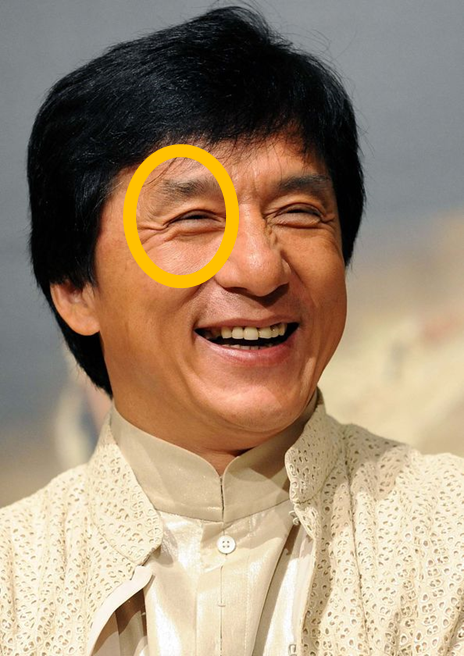 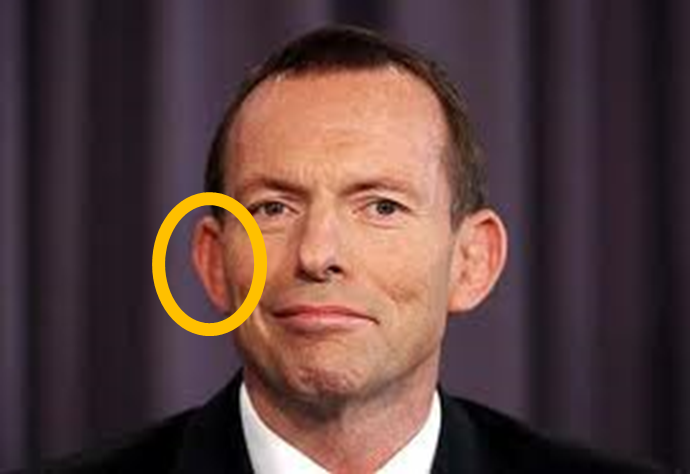 Ａｄｊｅｃｔｉｖｅｓ
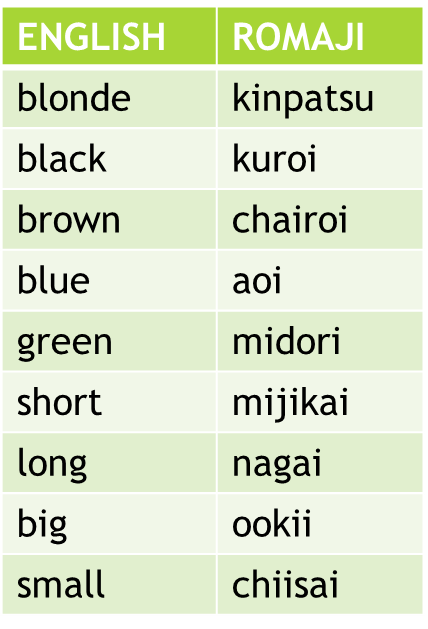 Can you describe these people’s hair?
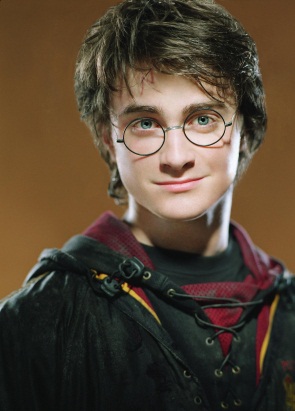 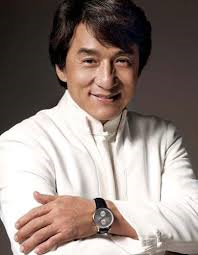 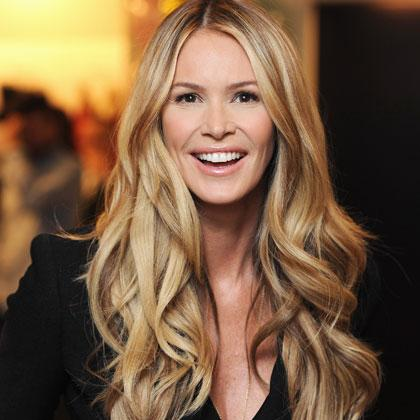 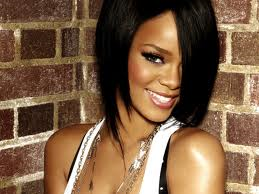 Eru Makufaason
Riana
Jaki Chan
Harii Pottaa
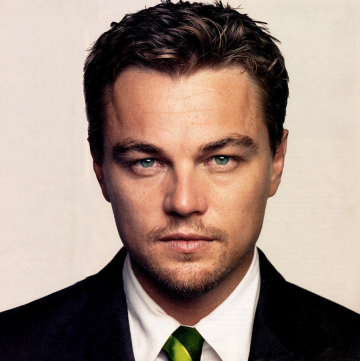 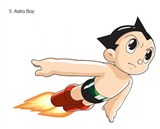 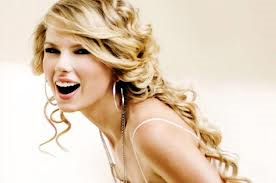 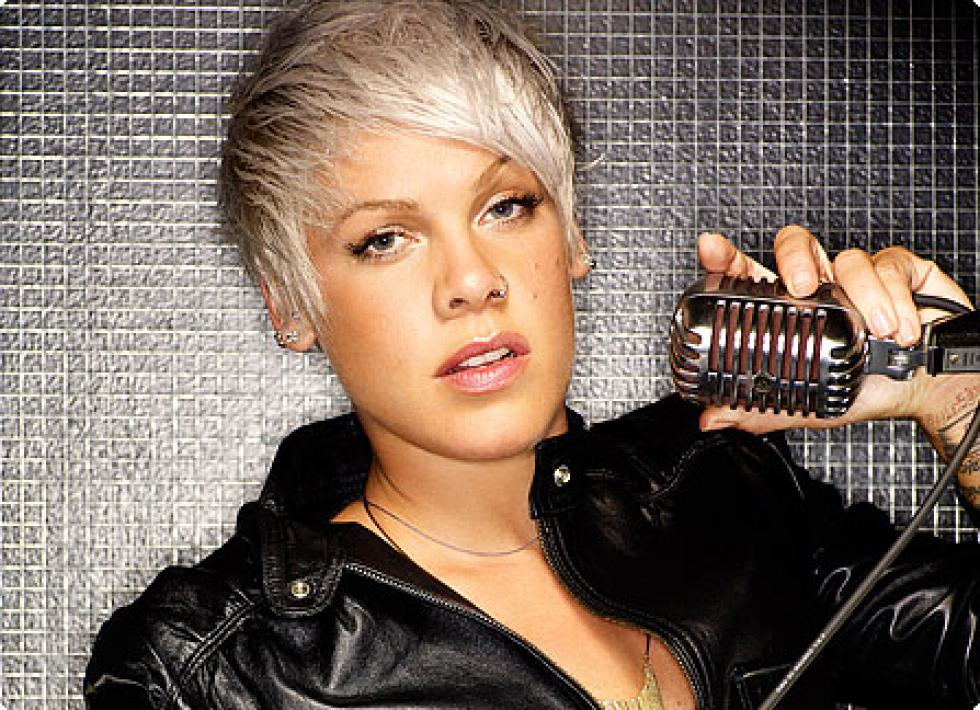 Tetsuwan Atomu
Rionarudo Dikapurio
Pinku
Teiraa Suifuto
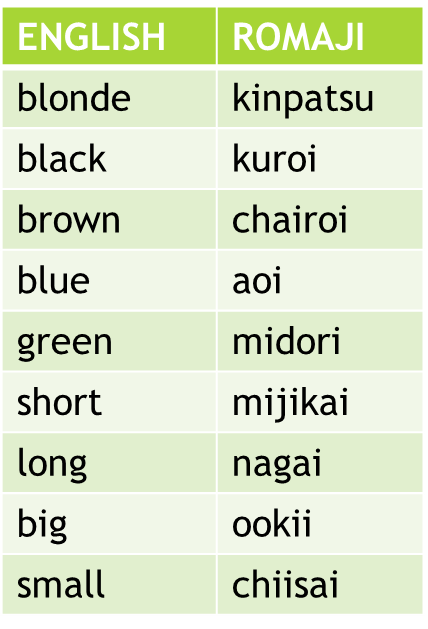 Can you describe these people’s eyes?
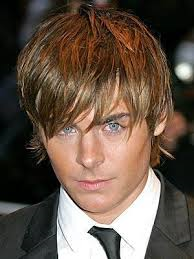 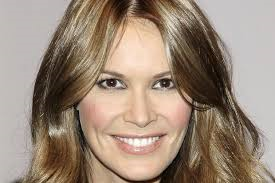 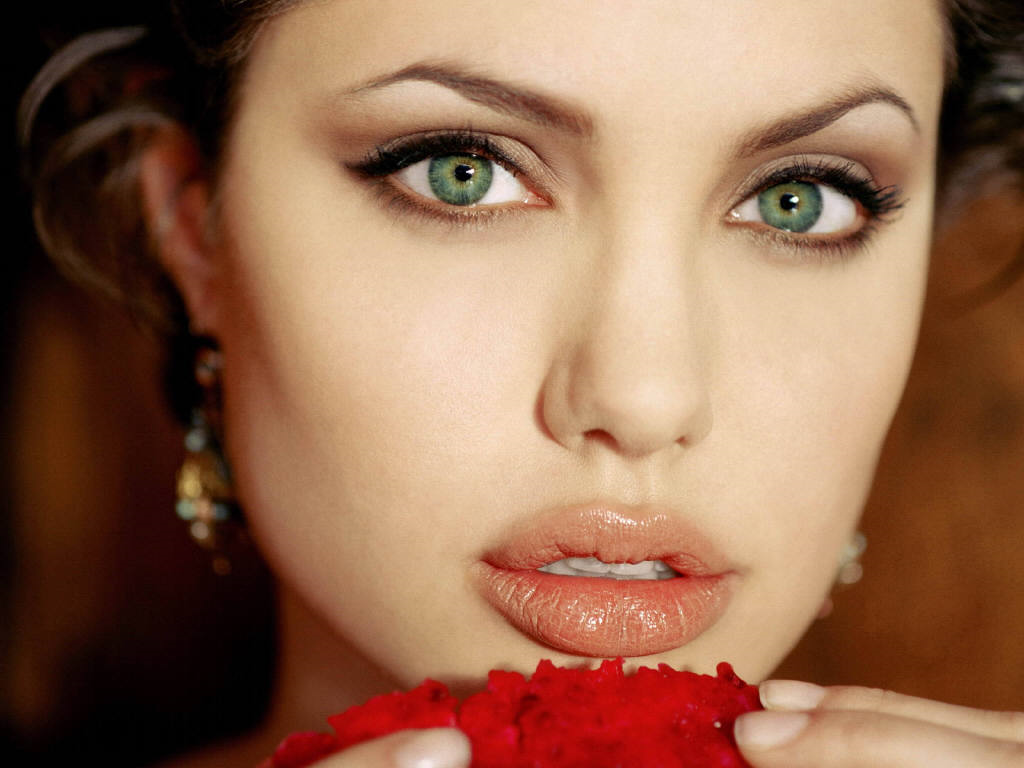 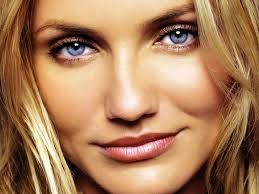 Eru Makufaason
Kyameron Deiasu
Anjeriina Jorii
Zakku Efuron
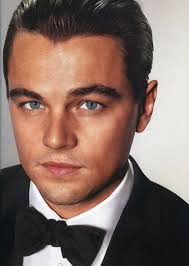 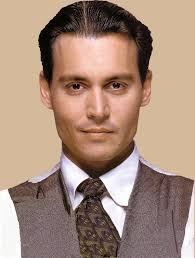 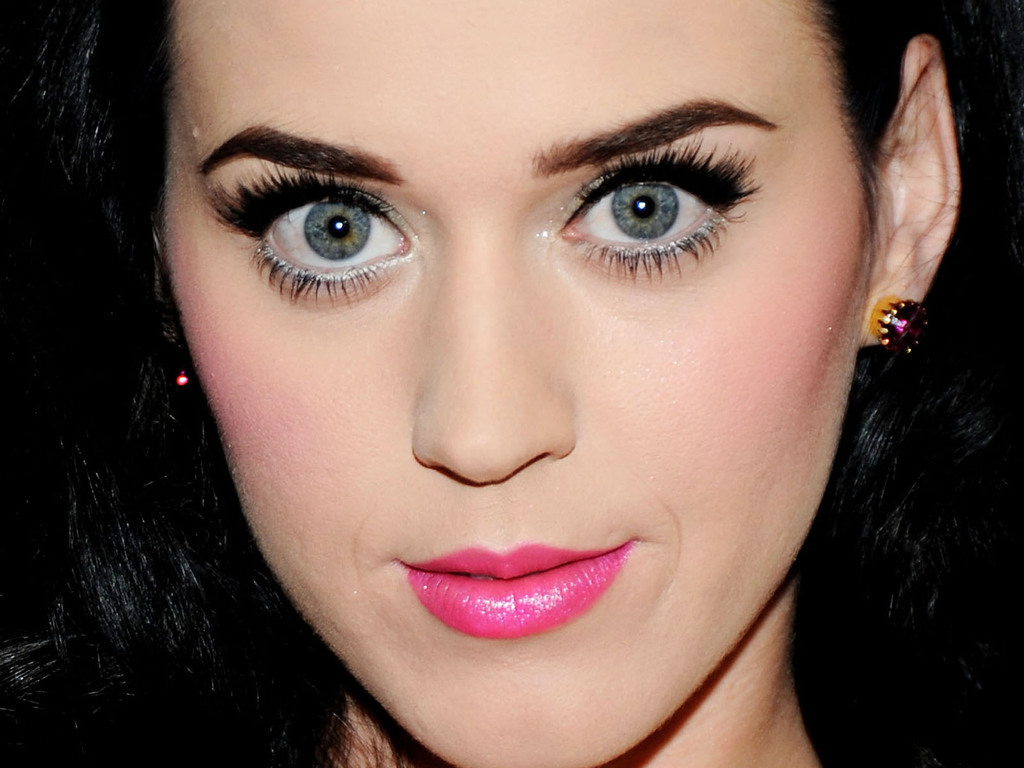 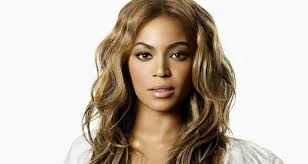 Keitei Perii
Jonii Deppu
Rionarudo Dikapurio
Biyonse
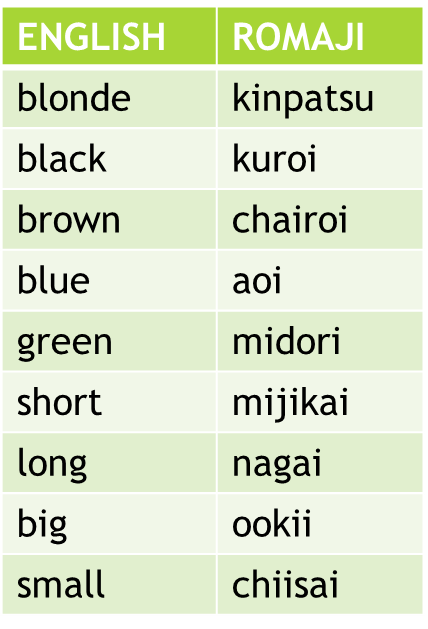 Can you describe these people’s mouths?
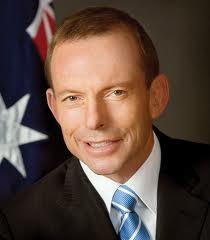 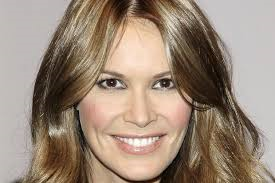 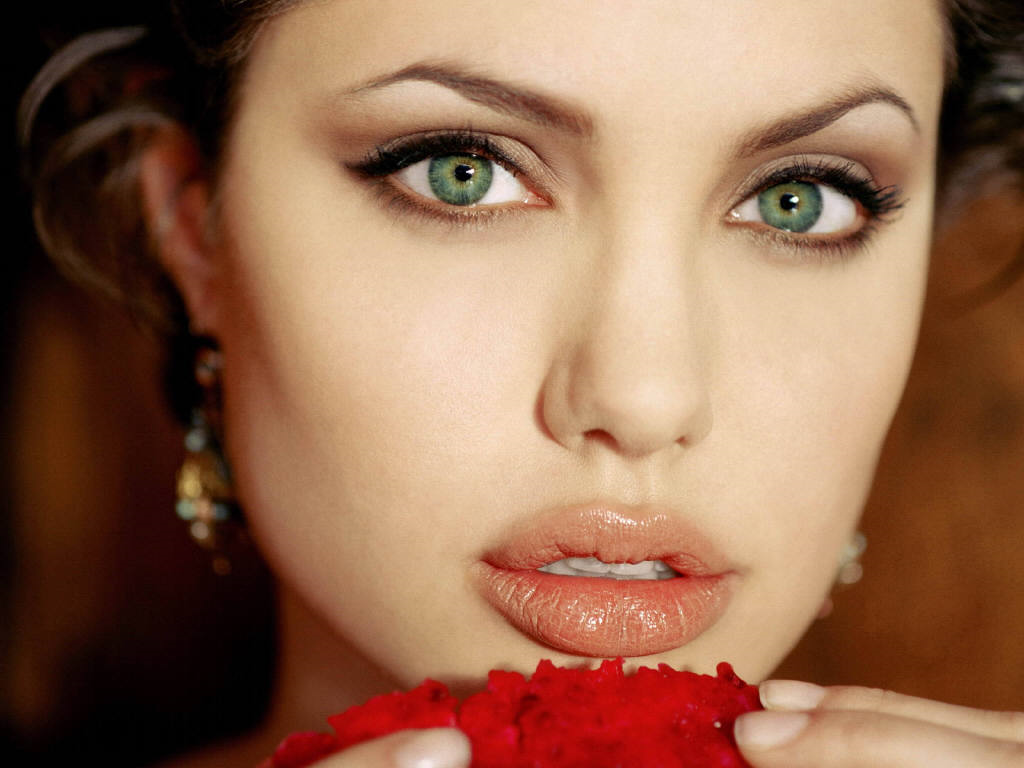 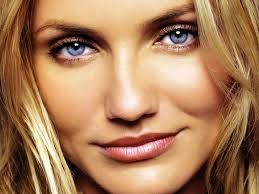 Kyameron Deiasu
Anjeriina Jorii
Eru Makufaason
Tonii Abotto
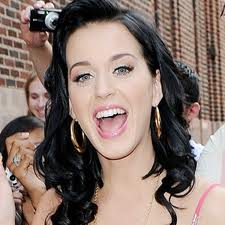 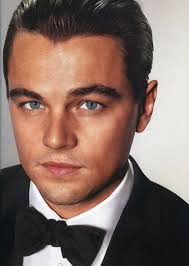 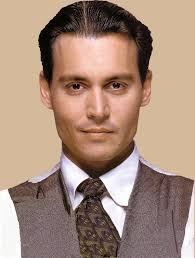 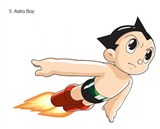 Tetsuwan Atomu
Keitei Perii
Jonii Deppu
Rionarudo Dikapurio
Select 2 celebrities.  Write sentences describing them.
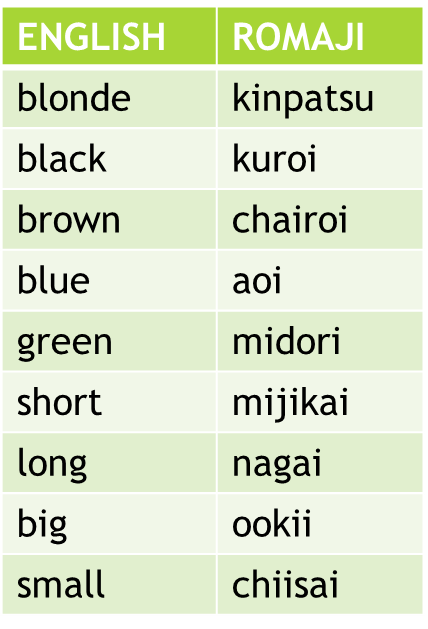 SAMPLE Level 1
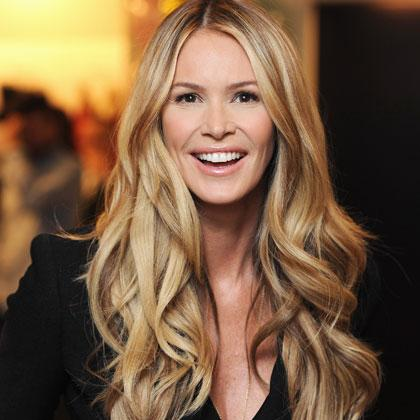 Eru Makufaason-san no kaminioke wa nagai desu. Me wa chairoi desu.
Kuchi wa ookii desu.
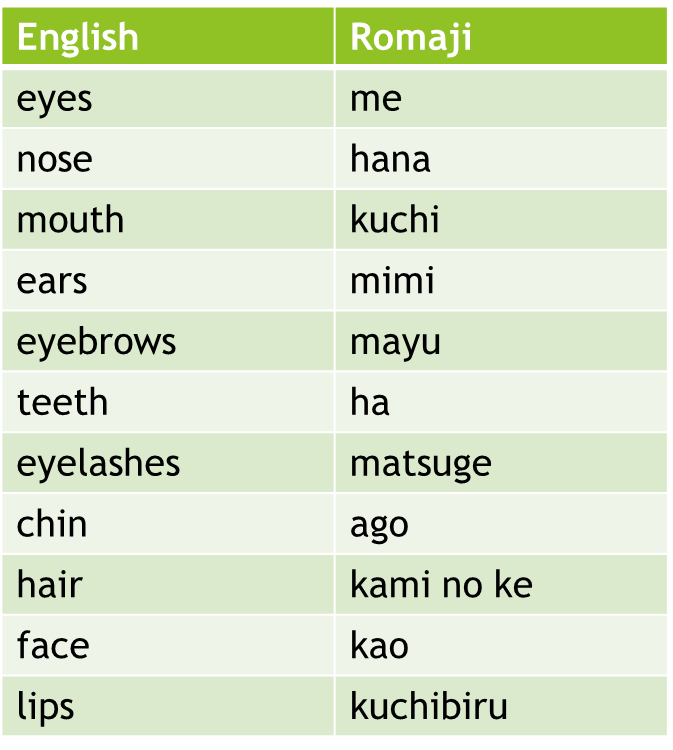 SAMPLE Level 2
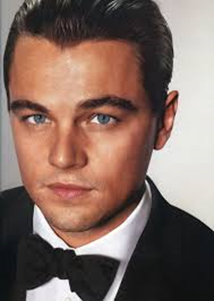 Kochira wa Rionarudo Dikapurio desu. Rionarudo-san no kaminoke wa mijikai desu. Me wa aoi desu. Hana wa chiisai desu. Mimi mo chiisai desu.
Select 2 celebrities.  Write sentences describing them.
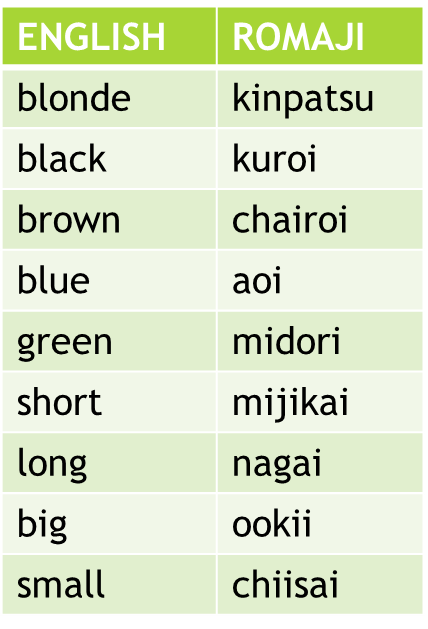 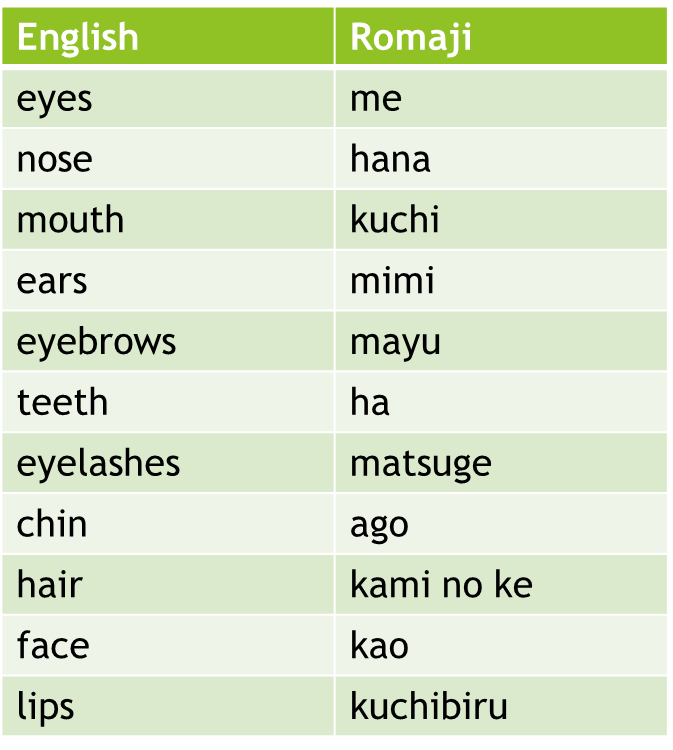